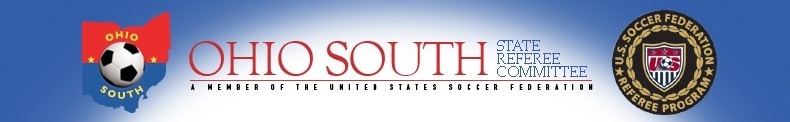 Observed Points of Concern


Trifling

Advantage
Trifling Fouls
It is the duty of the referee to penalize only those violations that matter. 

It is within the referee’s power to determine which violations matter. 

SAFETY
Is Never Ignored
Slide 2
Trifling Fouls
When is a foul trifling??

Small inconsequential fouls that have little 	effect on the play and/or game control

Severity of foul is so small that the offended 	player or team would prefer to continue 	playing rather than stop for the taking of 	a free kick
Slide 3
Trifling - Right vs Best
Younger players and lesser skilled players 	expect a foul to be called …. They do 	NOT understand the concept of “Best”

Referees must understand what may be 	“best” for one player is not always 	“best” for another.
Slide 4
Advantage
No Advantage 

When a foul occurs against a player that 	results in that player or a teammate losing 	control of the ball (or loses an opportunity 	to 	threaten the opposing team’s goal), the 	referee is obligated to stop play and 	award a free kick.
Slide 5
Advantage
When Applied?

Primary Factors:

Skill level of player and/or team

Play situation

Proximity to the goal

Does player want the advantage
Slide 6
Advantage
Skill Level of Player/Team

Must recognize the player’s ability (or not) to be able to play thru the foul … What may be an advantage to one player may not be advantageous to another player.

Must recognize that the player (or team) wants to play the advantage … Younger and lesser skilled players expect a foul to be called.
Slide 7
Advantage
Play Situation

Each play situation is unique unto itself.  				Referees must instantaneously evaluate 				each play situation based on all the factors 		prior to giving the advantage.

When in doubt, however,  whether due to 				uncertainty or inexperience the referee 				should err on the side of safety and fairness 		… stop play and award the free kick.
Slide 8
Advantage
Proximity to Goal

Closer to opponent’s goal the more 							possibilities for an advantage situation

It is not an absolute, but a factor must be 				considered

More likely a factor in upper level match with 			skilled players.

Less likely a factor in younger level games.
Slide 9
Advantage
Use Appropriate Signals 

Signals tell the players on both teams 					(visually and audibly) that the referee has 		seen the foul.

Failure to signal advantage sends the wrong 		message to the players. 

Failure to signal will most likely affect 	game 		control negatively.
Slide 10
Advantage
Advantage NOT Realized

If a player subsequently fails after having been given an advantage, the referee must determine whether that failure was either:

A separate play after successfully playing thru the advantage … 	play should be allowed to continue, advantage realized.

A result of the foul for which the advantage was applied … 	play should be stopped  for the original offense, advantage was not realized.
Slide 11